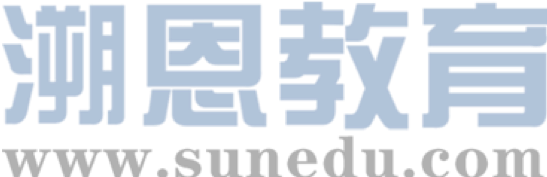 感恩遇见，相互成就，本课件资料仅供您个人参考、教学使用，严禁自行在网络传播，违者依知识产权法追究法律责任。

更多教学资源请关注
公众号：溯恩英语
知识产权声明
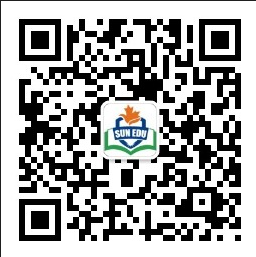 2024浙江省五校联盟高三5月联考英语试题卷客观题讲评
Reading Comprehension
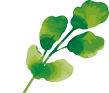 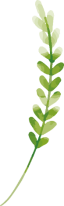 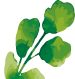 A
  Summer may well be the favourite season of classical music lovers, with numerous festivals spanning all genres and composers taking place worldwide. And what's better than enjoying a live performance of your favourite piece? Enjoying it in the great outdoors, of course!       Verbier Festival, Switzerland       Nestled in the breathtaking Swiss Alps at 1500 metres altitude is a picturesque little village called Verbier. Its magical two-week celebration festival has become known for attracting the biggest soloists in the world, and this year, marking its 30th anniversary, is no exception with its all-star cast: Chinese pianist Yuja Wang, the young superstar cellist Sheku-Kanneh Mason and many others.        July 14- July 30, verbierfestival.com       Granada International Festival, Spain       Since 1952, the International Festival of Music and Dance of Granada has taken up residence in Alhambra Palace and its gardens during the months of June and July, to showcase classical music, opera ballet, Spanish dance and flamenco. The outdoor Generalife Theatre presents the visual spectaculars of the Spanish National Ballet, Hamburg Ballet and Spain's National Dance Company. Legendary singer-songwriter Bob Dylan will also draw crowds to the breathtaking Generalife.        June 21-July 19， grandafestival.org       Edinburgh International Festival, Scotland       With the Edinburgh International Festival around every corner, there's a wonderful atmosphere on the historic streets of Edinburgh in August. Historic squares become circles as people gather to watch miraculous performers. This year, it welcomes violinist Nicola Benedetti as festival director with a fresh programme that invites international guests including the Alvin Ailey from American Dance Theatre, and South Korea's KBS Symphony Orchestra in their first ever UK performance.        August 4-August 27, eif.co.uk       Grand Tet on Music Festival, USA       Located at the base of the Tet on mountain range in Wyoming and within easy reach of Yellowstone National Park, the Grand Teton Music Festival offers unrivalled access to the natural world as well as eight weeks of music. The programme will open with a cycle of Beethoven piano concertos with local pianist Garrick Ohlsson and close with concert performances of Puccini's La bohème.       July 3-August 27, gtmf.org
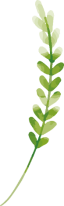 21. Which festival is suitable for ballet enthusiasts?A. Verbier Festival. 		             B. Grand Teton Music Festival. C. Granada International Festival. 	D. Edinburgh International Festival.
文中原词复现
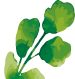 A
  Summer may well be the favourite season of classical music lovers, with numerous festivals spanning all genres and composers taking place worldwide. And what's better than enjoying a live performance of your favourite piece? Enjoying it in the great outdoors, of course!       Verbier Festival, Switzerland       Nestled in the breathtaking Swiss Alps at 1500 metres altitude is a picturesque little village called Verbier. Its magical two-week celebration festival has become known for attracting the biggest soloists in the world, and this year, marking its 30th anniversary, is no exception with its all-star cast: Chinese pianist Yuja Wang, the young superstar cellist Sheku-Kanneh Mason and many others.        July 14- July 30, verbierfestival.com       Granada International Festival, Spain       Since 1952, the International Festival of Music and Dance of Granada has taken up residence in Alhambra Palace and its gardens during the months of June and July, to showcase classical music, opera ballet, Spanish dance and flamenco. The outdoor Generalife Theatre presents the visual spectaculars of the Spanish National Ballet, Hamburg Ballet and Spain's National Dance Company. Legendary singer-songwriter Bob Dylan will also draw crowds to the breathtaking Generalife.        June 21-July 19， grandafestival.org       Edinburgh International Festival, Scotland       With the Edinburgh International Festival around every corner, there's a wonderful atmosphere on the historic streets of Edinburgh in August. Historic squares become circles as people gather to watch miraculous performers. This year, it welcomes violinist Nicola Benedetti as festival director with a fresh programme that invites international guests including the Alvin Ailey from American Dance Theatre, and South Korea's KBS Symphony Orchestra in their first ever UK performance.        August 4-August 27, eif.co.uk       Grand Tet on Music Festival, USA       Located at the base of the Tet on mountain range in Wyoming and within easy reach of Yellowstone National Park, the Grand Teton Music Festival offers unrivalled access to the natural world as well as eight weeks of music. The programme will open with a cycle of Beethoven piano concertos with local pianist Garrick Ohlsson and close with concert performances of Puccini's La bohème.       July 3-August 27, gtmf.org
22. What do these four festivals have in common?A. They are all held in mountains.                     
B. They are all over three weeks long. C. They all offer outdoor venues to enjoy music. D. They all invite famous musicians from home and abroad.
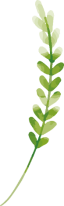 惯性地一一对应的寻找答案？原文开头综述中已有提示！
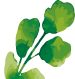 A
  Summer may well be the favourite season of classical music lovers, with numerous festivals spanning all genres and composers taking place worldwide. And what's better than enjoying a live performance of your favourite piece? Enjoying it in the great outdoors, of course!       Verbier Festival, Switzerland       Nestled in the breathtaking Swiss Alps at 1500 metres altitude is a picturesque little village called Verbier. Its magical two-week celebration festival has become known for attracting the biggest soloists in the world, and this year, marking its 30th anniversary, is no exception with its all-star cast: Chinese pianist Yuja Wang, the young superstar cellist Sheku-Kanneh Mason and many others.        July 14- July 30, verbierfestival.com       Granada International Festival, Spain       Since 1952, the International Festival of Music and Dance of Granada has taken up residence in Alhambra Palace and its gardens during the months of June and July, to showcase classical music, opera ballet, Spanish dance and flamenco. The outdoor Generalife Theatre presents the visual spectaculars of the Spanish National Ballet, Hamburg Ballet and Spain's National Dance Company. Legendary singer-songwriter Bob Dylan will also draw crowds to the breathtaking Generalife.        June 21-July 19， grandafestival.org       Edinburgh International Festival, Scotland       With the Edinburgh International Festival around every corner, there's a wonderful atmosphere on the historic streets of Edinburgh in August. Historic squares become circles as people gather to watch miraculous performers. This year, it welcomes violinist Nicola Benedetti as festival director with a fresh programme that invites international guests including the Alvin Ailey from American Dance Theatre, and South Korea's KBS Symphony Orchestra in their first ever UK performance.        August 4-August 27, eif.co.uk       Grand Tet on Music Festival, USA       Located at the base of the Tet on mountain range in Wyoming and within easy reach of Yellowstone National Park, the Grand Teton Music Festival offers unrivalled access to the natural world as well as eight weeks of music. The programme will open with a cycle of Beethoven piano concertos with local pianist Garrick Ohlsson and close with concert performances of Puccini's La bohème.       July 3-August 27, gtmf.org
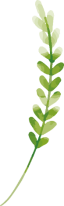 介绍性的语言，推介内容具有时效性！没有商业推销的相关内容。
23. Where is the text most probably taken from?A. A music magazine. 			B. A travel brochure. C. A commercial advertisement. 	D. An art guidebook.
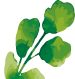 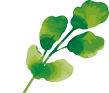 B       My wife always wanted a Vizsla, so when we got the house, the garden and everything sorted, we did some research and found a lovely breeder(饲养员) based in Scotland. He was in charge of everything, so a few months go by and the next thing I know, we've got a puppy!       I've grown up with animals all my life, and I'm so glad I have. I love the fact that I was never afraid of any animals. Although you do obviously have to be careful when introducing children to a dog they don't know, because you don't know how it's going to behave, it always saddens me when I see children scared when they walk past Pedro. I think it's great for kids to learn how to look after an animal.        And obviously for us, as a family, it's brilliant because we take Pedro for so many walks. It's a bit of a family bonding experience getting out in the fresh air; taking Pedro for a walk multiple times a day is just really lovely. Meanwhile, the most rewarding, I think, is just seeing how amazing he is with the kids. He is so calm, so protective, so loving, and we are his world.        I think the most challenging aspects with Pedro were when he was a puppy(小狗). He was pretty hard work. He was never aggressive, but he was quite bitey as puppies are, constantly pulling out your clothes and putting holes in them, which is very annoying. He chewed the furniture-my sofas are barely standing up; their wooden legs are almost in pieces. Obviously, the dog training in the house was quite stressful and his jumping at strangers in the park and running off was always quite scary.        As a new puppy owner, you're overloaded with advice from social media, magazines, other dog owners and friends, so finding a source of information you trust is so important and can be a real turning point. I know what it's like to be bombarded with conflicting information, so I would have really welcomed Royal Canin's "One in a Billion" platform as a new puppy owner. It's a one-stop shop for new dog owners: a single source of credible information that is so helpful in navigating the early stages of your puppy's life.
24-B
24-D
24-A
24-D
24-C
解析：
24. 根据段一段二的内容可知选D。
25. 结合三，四段内容，可知选C。
24. What do we know about the author?A. He is inexperienced in raising pets.        
B. He is unsupportive of his wife's desire. C. He feels it a pity that children shy away from pets. D. He thinks one should be cautious about raising pets. 25. How does the author think of Pedro?A. Dangerous but loyal.      B. Playful and gentle.    C. Adorable but troublesome.        D. Annoying and fierce.
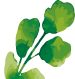 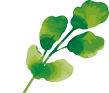 B       ...
  I think the most challenging aspects with Pedro were when he was a puppy(小狗). He was pretty hard work. He was never aggressive, but he was quite bitey as puppies are, constantly pulling out your clothes and putting holes in them, which is very annoying. He chewed the furniture-my sofas are barely standing up; their wooden legs are almost in pieces. Obviously, the dog training in the house was quite stressful and his jumping at strangers in the park and running off was always quite scary.        As a new puppy owner, you're overloaded with advice from social media, magazines, other dog owners and friends, so finding a source of information you trust is so important and can be a real turning point. I know what it's like to be bombarded with conflicting information, so I would have really welcomed Royal Canin's "One in a Billion" platform as a new puppy owner. It's a one-stop shop for new dog owners: a single source of credible information that is so helpful in navigating the early stages of your puppy's life.
Problem
Solution
Detail Intro.
解析：
26. 浏览后该段为总分的结构，段首句为主题句，后文but后引导的细节描述都在为段首句提供细节支撑。
27. 结合末段的各个组成部分，由问题引出个人使用的一站式平台的有效解决方案，并提供相关功能细节介绍。可知选A。
26. What can we infer according to paragraph 4?A. Dogs are man's best friends.                 B. It is worthless to have a dog. C. Puppies are unfriendly to humans.       D. It is challenging to train a puppy. 27. What is the purpose of the last paragraph?A. To recommend a reliable platform.      B. To share a fun experience. C. To offer evidence for an argument.       D. To advertise a practical product.
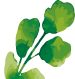 C       If you've scrolled through your Facebook feed recently, you may have noticed something surprising: lots and lots of short videos.        What makes this "Reels" feature strange is that it is hugely addictive, which I know quite well from my own personal experience. Last Friday, I took a break and hit on one short clip of someone making dinner and, well, the next time I looked up it was 20 minutes later and the blank document on my computer monitor was confirming to me that my work was still not done.        However, as silly as it seems, Reels-is actually super important, and is at the centre of a major battle between the world's largest tech firms. The format （格式） was first pioneered by TikTok-the Chinese-owned video app that has taken the world by storm since it launched in 2016. Today, TikTok has around 23 million UK users every month-including basically every person you know under the age of 25. And that fact has made Facebook and its parent company, Meta, very nervous indeed. As TikTok has continued to boom, Facebook has actually fallen in popularity among "Gen Z". The reason Tik Tok has proven such a powerful challenger to Facebook's social media dominance is almost entirely down to these sorts of short-form videos. The format is almost perfectly optimised to be as addictive as possible: Tik Tok's app shows you a short-form video, and if you don't like it, you can simply swipe it away and another one will start playing instantly. And because it is portrait, not landscape, videos look "right" when viewed on your phone. What's also smart is that TikTok's algorithm （算法） picks videos for you based on what you actually watch, and not what you say you want.        Facebook isn't the only app trying to do what TikTok does so well. Instagram, which is owned by Facebook's parent company Meta, has integrated Reels even more aggressively into its app. And even Google is nervous, launching its own Tik Tok-style video section of YouTube （which it owns）a couple of years ago. As things stand, though TikTok currently maintains a healthy lead in the category, both YouTube and Facebook have deep pockets-so expect to see even more Reels and Shorts popping up in your feed as this intense battle continues to rage. You won't be able to take your eyes off them.
28. Why did the author mention his own experience in paragraph 2?A. To illustrate the feature of short videos.      B. To stress the importance of short videos. C. To prove his preference to short videos.      D. To introduce the functions of short videos. 29. What do we know about TikTok according to the passage?A. It has shown the trend of the fall in popularity among"Gen Z". B. It is perceived as a potential threat to Facebook's social media dominance. C. Its number of registered UK users has reached 23 million since it launched in 2016. 
D. It underestimates the essential role of short videos in competition with large tech firms.
解析：
28. 段首句已表面作者通过个人经历得出的结论，联系前文得知Reels指代short videos，故选A。
29. 结合第三段的相关内容，和选项对应，可知选B。
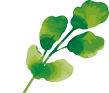 C       If you've scrolled through your Facebook feed recently, you may have noticed something surprising: lots and lots of short videos.        What makes this "Reels" feature strange is that it is hugely addictive, which I know quite well from my own personal experience. Last Friday, I took a break and hit on one short clip of someone making dinner and, well, the next time I looked up it was 20 minutes later and the blank document on my computer monitor was confirming to me that my work was still not done.        However, as silly as it seems, Reels-is actually super important, and is at the centre of a major battle between the world's largest tech firms. The format （格式） was first pioneered by TikTok-the Chinese-owned video app that has taken the world by storm since it launched in 2016. Today, TikTok has around 23 million UK users every month-including basically every person you know under the age of 25. And that fact has made Facebook and its parent company, Meta, very nervous indeed. As TikTok has continued to boom, Facebook has actually fallen in popularity among "Gen Z". The reason Tik Tok has proven such a powerful challenger to Facebook's social media dominance is almost entirely down to these sorts of short-form videos.        The format is almost perfectly optimised to be as addictive as possible: Tik Tok's app shows you a short-form video, and if you don't like it, you can simply swipe it away and another one will start playing instantly. And because it is portrait, not landscape, videos look "right" when viewed on your phone. What's also smart is that TikTok's algorithm （算法） picks videos for you based on what you actually watch, and not what you say you want.        Facebook isn't the only app trying to do what TikTok does so well. Instagram, which is owned by Facebook's parent company Meta, has integrated Reels even more aggressively into its app. And even Google is nervous, launching its own Tik Tok-style video section of YouTube （which it owns）a couple of years ago. As things stand, though TikTok currently maintains a healthy lead in the category, both YouTube and Facebook have deep pockets-so expect to see even more Reels and Shorts popping up in your feed as this intense battle continues to rage. You won't be able to take your eyes off them.
30. What makes the short videos on TikTok App so popular?A. The beautiful visual effects.         B. The high video quality. C. The random recommendation.      D. The quick switch between videos. 31. What is the message conveyed in the last paragraph?A. The short videos have a profound impact on our daily life. B. TikTok seems to be losing its advantage over short videos in the short run. C. YouTube and Facebook may encounter financial difficulties in developing Shorts. D. A growing number of tech firms have engaged in fierce competition for the short video market.
解析：
30. 根据第四段阐述不喜欢就可以立刻刷走，刷屏方式也迎合了手机设置，故选A。
31. 结合第三段的相关内容短视频领域大的科技公司全部加入，竞争激烈，可知选B。
D
If your partner gets down on one knee to propose, or you get a call with the job offer, your reaction might be to shout it from the rooftops. But new research suggests that keeping good news a secret before telling someone else could make people feel more energized.      "Decades of research on secrecy suggest it is bad for our well-being. However, this work has only examined keeping secrets that have negative effects for our lives. Is secrecy inherently bad for our well-being or do the negative effects of secrecy tend to originate from keeping negative secrets?" asked lead researcher of the latest research Michael Slepian, PhD, a professor of business at Columbia University.      In the experiment, some participants were asked to reflect on the good news they kept secret, while others reflected on good news that was not secret, and then rated how energized the news made them feel and whether they intended to share the news with someone else. The researchers found that the participants who reflected on their positive secrets reported feeling more energized than the participants who thought about their good news that was not secret.      "The research nuances our understanding of the science of secrets. Negative secrets tend to deplete us and have also been linked to anxiety and depression. Positive secrets, however, seem to have an energizing effect and make people alive. One factor could be that people often have different motivations for keeping good news to themselves. Those with positive secrets were much more likely to keep quiet for internal reasons, not because they felt any outside pressures.      "People sometimes go to great lengths to plan revealing a positive secret to make it all the more exciting. This kind of surprise can be intensely enjoyable, but surprise is the most fleeting of our emotions, " Slepian said. "Having extra time days, weeks or even longer-to imagine the joyful surprise on another person's face allows us more time with this exciting moment, even if only in our own minds. "
32. What did Michael Slepian think of the previous research on secrecy?A. One-sided.      B. Pointless.      C. Convincing.     D. Pioneering. 33. In the experiment, some participants were more energized because ______.A. they were optimistic and cheerful.           B. they were free from secrets. C. they had undisclosed positive secrets.      D. they had shared good news with others.
解析：
32. 根据该段第一行中的However及后续内容得知作者对前人研究提出了一系列的疑问，因此选A，片面的。
33. 根据该段末句可知，参与者更有热情和干劲是因为他们反思他们积极的秘密。可知选C。
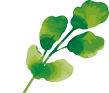 D
If your partner gets down on one knee to propose, or you get a call with the job offer, your reaction might be to shout it from the rooftops. But new research suggests that keeping good news a secret before telling someone else could make people feel more energized.      "Decades of research on secrecy suggest it is bad for our well-being. However, this work has only examined keeping secrets that have negative effects for our lives. Is secrecy inherently bad for our well-being or do the negative effects of secrecy tend to originate from keeping negative secrets?" asked lead researcher of the latest research Michael Slepian, PhD, a professor of business at Columbia University.      In the experiment, some participants were asked to reflect on the good news they kept secret, while others reflected on good news that was not secret, and then rated how energized the news made them feel and whether they intended to share the news with someone else. The researchers found that the participants who reflected on their positive secrets reported feeling more energized than the participants who thought about their good news that was not secret.      "The research nuances our understanding of the science of secrets. Negative secrets tend to deplete us and have also been linked to anxiety and depression. Positive secrets, however, seem to have an energizing effect and make people alive. One factor could be that people often have different motivations for keeping good news to themselves. Those with positive secrets were much more likely to keep quiet for internal reasons, not because they felt any outside pressures.      "People sometimes go to great lengths to plan revealing a positive secret to make it all the more exciting. This kind of surprise can be intensely enjoyable, but surprise is the most fleeting of our emotions, " Slepian said. "Having extra time days, weeks or even longer-to imagine the joyful surprise on another person's face allows us more time with this exciting moment, even if only in our own minds. "
34. What does the underlined word "deplete" in paragraph 4 mean?A. Spoil.       B. Exhaust.       C. Confuse.     D. Panic. 35. According to the last paragraph, what did Slepian suggest readers do?A. Never reveal a secret casually.              B. Let your imagination run wild. C. Be creative when surprising others.       D. Delay sharing a positive secret.
解析：
34. 根据后文的however可知前后讲述两种相反的影响，deplete和energizing对应，因此选B。
35. 结合末句，为和转瞬即逝的情绪多相处一些时间，我们可以选择多一些时间想象快乐的惊喜。可知选D。
Gap-filling Task Reading
说明文—— 如何环节旅途焦虑。
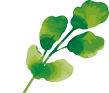 How to overcome travel anxiety        Stress and anxiety around documents and procedures of travel is common. Here are some tips from experts on how to overcome travel anxiety and enjoy your holiday or trip. 
    36    To be able to best cope with your travel anxiety, you need to have a good understanding of the things that actually cause it. Once you understand what triggers your anxiety, you can plan ahead for the best ways to handle it.       Plan out your trip details. One of the reasons for your travel anxiety is that you're being taken out of your comfort zone and won't have full control over everything.    37    That will give you a sense of control. However, it's equally important to think of alternative plans for anything that could potentially not go as planned.        Make use of different relaxation techniques.    38    Another useful way to calm your mind is by meditating. To make sure you find the mindfulness technique that works best for you, try out a few different ones beforehand and use the most efficient one during your trip to set your mind at ease.       Have things with you that bring you joy. These can include physical item s like a book to read, or a game to play. It can be extremely useful in distracting you from your negative feelings. Alternatively, you can create a playlist of songs you love or have your favourite TV show with you.    39         Don't forget your physical health. Being physically active is a great way to reduce feelings of anxiety and stress.    40    Going outside and connecting with nature can have a positive effect on your physical and mental wellbeing, which in turn will help reduce your anxious thoughts.
I. 概览全文，梳理结构，了解设空分布，思索功能作用。
总分结构，段首空1(主题句)；段中空3（承上启下）；段尾空1（总结、启下）
2.概览选项，大致分类，做到了然于心。
3.关注代词，连词。
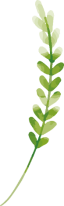 A. Brainstorm various kinds of anxiety. B. Understand where your anxiety originates. C. Frankly speaking, negative feelings can't be avoided. D. Make sure to incorporate physical activity in your days. E. Deep breathing is a technique proven to help reduce stress. F. They will keep your mind occupied, decreasing your feelings of anxiety. G. To help ease that anxious feeling, try to plan out your trip in as much detail as possible.
How to do
How to do
Opinion
How to do/ Reminder
What+ Effect
Effect
Purpose+How to do
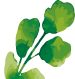 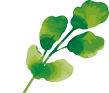 How to overcome travel anxiety        Stress and anxiety around documents and procedures of travel is common. Here are some tips from experts on how to overcome travel anxiety and enjoy your holiday or trip. 
      36    To be able to best cope with your travel anxiety, you need to have a good understanding of the things that actually cause it. Once you understand what triggers your anxiety, you can plan ahead for the best ways to handle it.         Plan out your trip details. One of the reasons for your travel anxiety is that you're being taken out of your comfort zone and won't have full control over everything.    37    That will give you a sense of control. However, it's equally important to think of alternative plans for anything that could potentially not go as planned.
A. Brainstorm various kinds of anxiety. B. Understand where your anxiety originates. C. Frankly speaking, negative feelings can't be avoided. D. Make sure to incorporate physical activity in your days. E. Deep breathing is a technique proven to help reduce stress. F. They will keep your mind occupied, decreasing your feelings of anxiety. G. To help ease that anxious feeling, try to plan out your trip in as much detail as possible.
解析：
36. 概览全文后可知，本空为段首句，承上介绍克服旅途焦虑的具体做法How to do，为该段的主题句。结合后文 cause, trigger得知本段介绍的方法是了解焦虑的源头，选项中originate与之相对应，故选B。
37. 该空为段中空，承上启下。结合空后句得知，该空应该是相应的做法How to do,承接前文因不能掌控所有事情而引起焦虑。选项中that承前，detail呼应段首主题句规划旅程细节，可知选G。
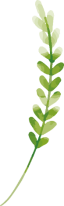 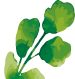 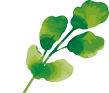 Make use of different relaxation techniques.    38    Another useful way to calm your mind is by meditating. To make sure you find the mindfulness technique that works best for you, try out a few different ones beforehand and use the most efficient one during your trip to set your mind at ease.       Have things with you that bring you joy. These can include physical item s like a book to read, or a game to play. It can be extremely useful in distracting you from your negative feelings. Alternatively, you can create a playlist of songs you love or have your favourite TV show with you.    39         Don't forget your physical health. Being physically active is a great way to reduce feelings of anxiety and stress.    40    Going outside and connecting with nature can have a positive effect on your physical and mental wellbeing, which in turn will help reduce your anxious thoughts.
A. Brainstorm various kinds of anxiety. B. Understand where your anxiety originates. C. Frankly speaking, negative feelings can't be avoided. D. Make sure to incorporate physical activity in your days. E. Deep breathing is a technique proven to help reduce stress. F. They will keep your mind occupied, decreasing your feelings of anxiety. G. To help ease that anxious feeling, try to plan out your trip in as much detail as possible.
解析：
38. 段中空。在主题句后，该段介绍不同的放松技巧。根据空后说另一种有用的平静心绪的方法是……可知，该空也是介绍相应的做法。选项中的technique也与原文对应，故选E（What+Effect）
39. 该空为段尾空，根据文本结构，每段介绍一种环节焦虑的方法，该空大概率承上或总结。根据前文结构，可知Alternatively引导的是第二种方法，前一种方法解释是What+How的结构， 可知该空选F，they有效承前，keep和decrease引导的表达介绍听喜爱歌单和电视节目的作用和效果。
40. 段中空。根据该段主题句及前句，都是讲述要关注身体健康。空后说外出走进大自然的好处，因此可知该空围绕在生活中提升身体健康展开，选项中physical activity， in your days与之对应，故选D。
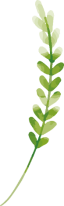 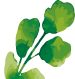 Cloze
报道—— 有爱的巧手爷爷亲手为自闭症孙子量身定制小床网上引热议。
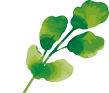 Everyone has a different way of showing how much they love their family members. When you see the beautiful and    41    "safety bed" a man made for his autistic （自闭症） grandson, you can't help but feel the depth of his love!        In a video that has gone viral, the    42    grandpa Reddor shows off the custom bed he    43   for his 3-year-old grandson. "Some kids with autism and other    44    need a safety bed to keep them safe and contained". He mentions that he keeps his grandson's well-being in mind while making the bed a（n）   45    environment with sweet pictures depicting Winnie the Pooh （维尼熊） and friends. He also    46    that the bed is on wheels, so it can be    47    to change the sheets and clean underneath.        To ensure that this bed would be safe in the event of an emergency, Reddor even    48    with the local fire department who familiarized themselves with the bed and gave their    49    throughout the design process. The grandpa even    50    a wrestling mat to prevent self-harm, and a Bluetooth sound system, adjustable LED lighting, and double-monitoring cameras.       The response to the safety bed has been overwhelmingly    51   . His grandson was so excited when he first saw it that he cried.       Obviously, no two autistic people's experiences or needs are the same, but this grandpa made sure what he built was just    52    for his grandson. Just as one netizen wrote in a    53   . "Your grandson may not currently have the capacity to fully    54    your efforts, but I do hope he'll eventually show his    55    to you for this beautiful thing you made for him!"
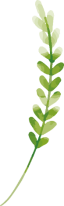 解题前总览全文，大致划分结构，捋清人物及主题，为解题时有效把握主题和故事线做好准备。
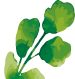 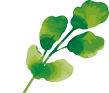 Everyone has a different way of showing how much they love their family members. When you see the beautiful and    41    "safety bed" a man made for his autistic （自闭症） grandson, you can't help but feel the depth of his love!       In a video that has gone viral, the    42    grandpa Reddor shows off the custom bed he    43   for his 3-year-old grandson. "Some kids with autism and other    44    need a safety bed to keep them safe and contained". He mentions that he keeps his grandson's well-being in mind while making the bed a（n）   45    environment with sweet pictures depicting Winnie the Pooh （维尼熊） and friends. He also    46    that the bed is on wheels, so it can be    47    to change the sheets and clean underneath.
解析：
41. 是后文“depth of love”的体现
42. manmade和show off呼应
43. 联系41,42空得知design更适合
44. “...and other...”表并列关系，选项condition熟词生义表疾病
45. 联系后文动画人物装饰选出
46. also联系并列句，前句mention的同义词
47. 前文on wheels及so表达的因果关系得知选C
41.	A. plain	             B. grateful	C. thoughtful	D. common42.	A. tired	             B. talented	C. interested	D. motivated43.	A. designed	B. purchased	C. rented	D. carved44.	A. questions	B. conditions	C. requests	D. stages45.	A. enquiring	B. boring	C. inviting	D. demanding46.	A. demonstrates	B. rejects   	C. argues	D. admits47.	A. picked out	B. brought out	C. pulled out	D. made out
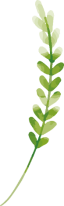 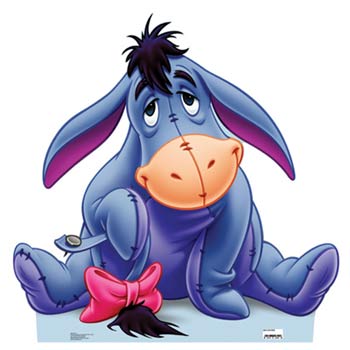 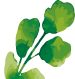 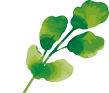 To ensure that this bed would be safe in the event of an emergency, Reddor even    48    with the local fire department who familiarized themselves with the bed and gave their    49    throughout the design process. The grandpa even    50    a wrestling mat to prevent self-harm, and a Bluetooth sound system, adjustable LED lighting, and double-monitoring cameras.        The response to the safety bed has been overwhelmingly    51   . His grandson was so excited when he first saw it that he cried.       Obviously, no two autistic people's experiences or needs are the same, but this grandpa made sure what he built was just    52    for his grandson. Just as one netizen wrote in a    53   . "Your grandson may not currently have the capacity to fully    54    your efforts, but I do hope he'll eventually show his    55    to you for this beautiful thing you made for him!"
解析：
48. 根据前文的To ensure... safe选择consult咨询更合适
49. 结合48空，消防部门在整个过程中给予了反馈
50.根据后文垫子防止自我伤害，选择install安装更适合
51. 根据后文孙子兴奋的反应选择positive
52. 前文but表示床适合孙子，故选C
48.	A. compared	B. consulted	C. negotiated	  D. competed49.	A. evidence	B. principle	C. data	                D. feedback50.	A. suspended	B. spread	C. decorated	 D. installed51.	A. indifferent	B. positive	C. awkward	 D. complex52.	A. necessary	B. convenient	C. right	               D. incredible53.	A. comment	B. magazine	C. blog	               D. poster54.	A. need	              B. estimate	C. ignore	 D. process55.	A. potential	B. concern	C. gratitude	 D. resolution
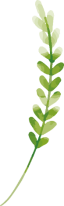 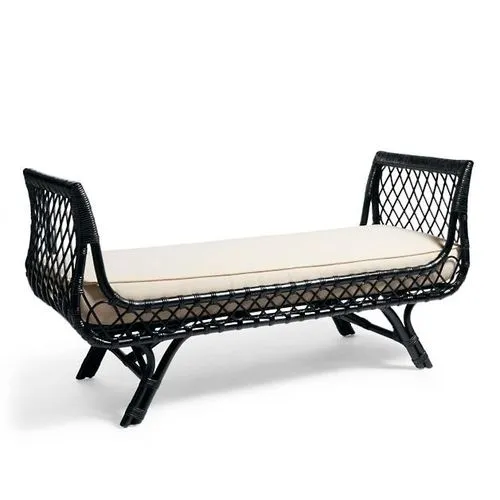 53. netizen网民写给Reddor的，因此选comment评论更合适
54. process熟词生义表理解， 现在孙子太小没能力理解
55. 希望以后会感激爷爷为他们做的一切，故选gratitude
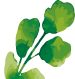 Grammar-Blank Filling
说明文——以往被忽视的兵马俑的鞋有大意义。
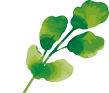 Shoes may not be the first thing one would notice of these 2, 200-year-old Terracotta Warriors,    56    an initial analysis of their footwear showed that these humble accessories might have played a "vital role" in the Qin army. Two Chinese researchers made    57    copy of the footwear using the shoe-making techniques and materials known to be used by the Qin people when the warriors    58   （build）. The study found that the replicas provided the wearers with "a more comfortable, stable and efficient"   59   （walk）experience.
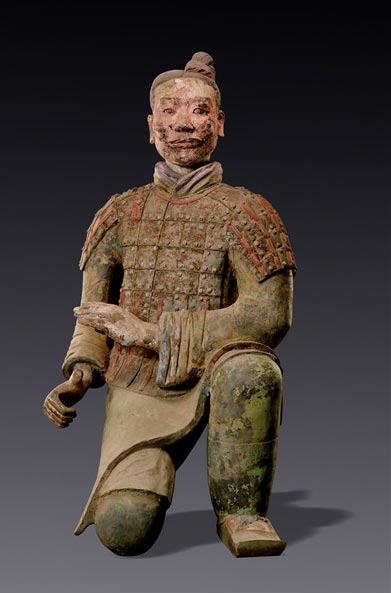 【56解析】根据前后表述，鞋可能不是大家对兵马俑的第一关注点和后文这些朴素的装饰在秦军中扮演着重要角色可知，两句前后意义为转折关系，故填but。
【57解析】根据后文“copy”可知中国研究者所做的复制品为单数，且在文中第一次提及，因此表泛指，该空填a。
【58解析】在“when”引导的时间定语从句中，缺少谓语动词，且兵马俑士兵warriors是在过去被制作完成，故填 were built/burned或 had been built/burned.
【59解析】此空作定语修饰“experience”,意指行走体验，为主动，因此答案为walking
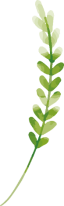 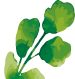 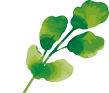 60   （equal） fascinating are the warriors' clothes: they were candy-coloured. When the Terracotta Warriors were originally created, they were painted a bright array of reds, blues, and greens,    61    are believed to have matched the colours of the clothing worn by the Qin soldiers. In many cases, the paint has not survived the centuries after the warriors    62   （burn）by fires or soaked in floods, but a few of the warriors have been unearthed    63    their original colouring still largely undamaged. A 2019 study found that the colors were mixed with various protein-based binders, such as egg, animal glues and milk, before    64   （paint）onto the soldiers to help secure the paint. 
          65   （reconstruct）based on this research seem to suggest the Qin fashion-at least in the army-was to clash colours（撞色）.
【60解析】该句是主系表的倒装句结构，正常语序为：the warriors’clothes are______ (equal) fascinating. 由此可判断修饰形容词用副词，故填equally。
【61解析】根据“，”前后句的结构可判断该空所填内容作后半句的主语，且两个分句为主从关系，后者作非限定性定语从句修饰前句中的“a bright array of reds, blues, and greens”指物，因此答案为关系连词 which。
【62解析】在“when”引导的时间定语从句中，缺少谓语动词，且根据后文的by得知兵马俑士兵warriors是在过去被焚烧，故填 were built/burned或 had been built/burned.
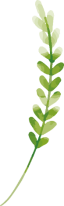 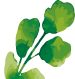 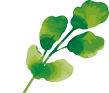 60   （equal） fascinating are the warriors' clothes: they were candy-coloured. When the Terracotta Warriors were originally created, they were painted a bright array of reds, blues, and greens,    61    are believed to have matched the colours of the clothing worn by the Qin soldiers. In many cases, the paint has not survived the centuries after the warriors    62   （burn）by fires or soaked in floods, but a few of the warriors have been unearthed    63    their original colouring still largely undamaged. A 2019 study found that the colors were mixed with various protein-based binders, such as egg, animal glues and milk, before    64   （paint）onto the soldiers to help secure the paint. 
          65   （reconstruct）based on this research seem to suggest the Qin fashion-at least in the army-was to clash colours（撞色）.
【63解析】该句由but引导，前后为转折关系，根据句意，后句指有一些兵马俑出土时色彩依旧完好无损，该空表伴随，后接的为名词短语，故填with。
【64解析】before引导的为A 2019 study found that引导的宾语从句的状语，修饰the colors，为被动关系，因此答案为being painted。
【65解析】分析句子成分后得知该空为整句话的主语，且谓语动词”suggest”为原形，因此填写名词复数形式 reconstructions。
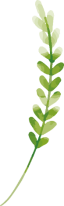 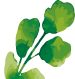 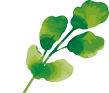 Shoes may not be the first thing one would notice of these 2, 200-year-old Terracotta Warriors,    56    an initial analysis of their footwear showed that these humble accessories might have played a "vital role" in the Qin army. Two Chinese researchers made    57    copy of the footwear using the shoe-making techniques and materials known to be used by the Qin people when the warriors    58   （build）. The study found that the replicas provided the wearers with "a more comfortable, stable and efficient"   59   （walk）experience. 
             60   （equal） fascinating are the warriors' clothes: they were candy-coloured. When the Terracotta Warriors were originally created, they were painted a bright array of reds, blues, and greens,    61    are believed to have matched the colours of the clothing worn by the Qin soldiers. In many cases, the paint has not survived the centuries after the warriors    62   （burn）by fires or soaked in floods, but a few of the warriors have been unearthed   63    their original colouring still largely undamaged. A 2019 study found that the colors were mixed with various protein-based binders, such as egg, animal glues and milk, before    64   （paint）onto the soldiers to help secure the paint. 
          65   （reconstruct）based on this research seem to suggest the Qin fashion-at least in the army-was to clash colours（撞色）.
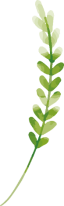 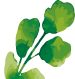 感谢观看